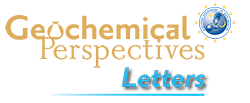 Zhang et al.
Hafnium isotopic disequilibrium during sediment melting and assimilation
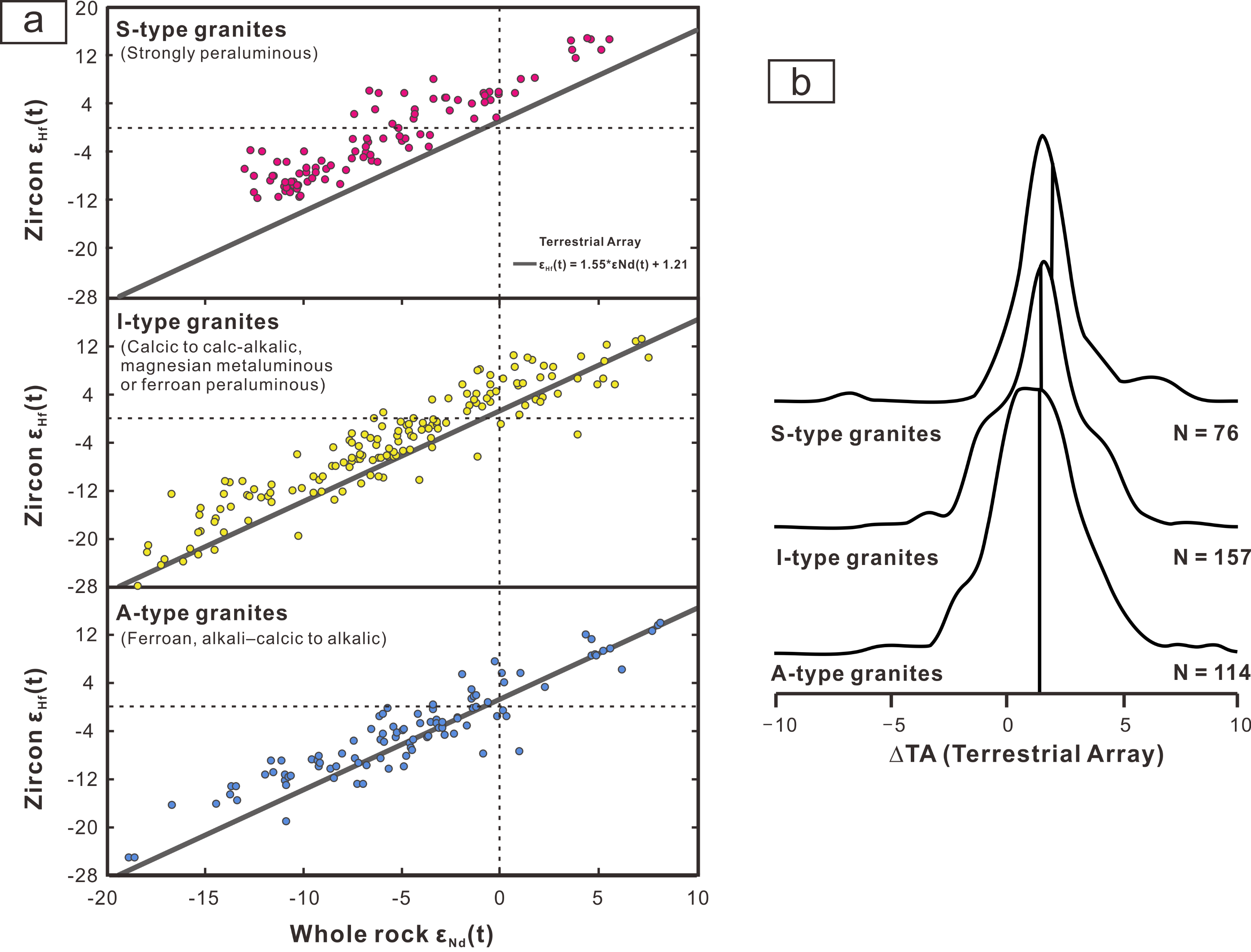 Figure 3 (a) Compilation of published neodymium and hafnium isotopic compositions of I-type, A-type, and S-type granites (as defined in the figure). Points represent average zircon values from single plutons. References listed in Table S-3. (b) Distance from the terrestrial array (TA) expressed as ΔTA calculated for the three granite groups. Vertical line represents the median of all of the samples and demonstrate an increasing shift towards greater Hf disequilibrium (above the TA) with increasing aluminousity.
© 2020 The Authors
Published by the European Association of Geochemistry
under Creative Commons License CC BY-NC-ND.
Zhang et al. (2019) Geochem. Persp. Let. 12, 34-39 | doi: 10.7185/geochemlet.2001